几内亚铝土矿、氧化铝产业发展前景介绍
穆罕默德.拉曼.斯.萨瓦尼几内亚矿业部矿业开发与推广中心总经理
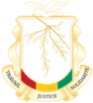 目录
简介
几内亚铝土矿:世界一流矿产资源
铝土矿和氧化铝运营现状
市场前景
     4.1 新政策 新发展
     4.2 基础设施——行业关键
     4.3 新项目开发
5. 总结
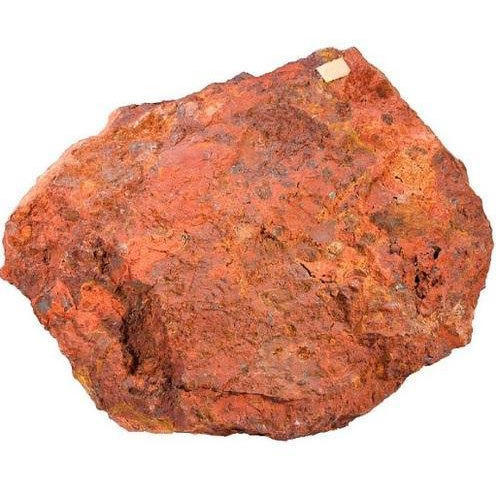 简介
众所周知，几内亚拥有大量铝土矿。
根据Mamedov统计，几内亚铝土矿评估资源量超过400亿吨，是世界上的资源量最大的国家之一。
到2016年，几内亚铝土矿年产量约为1800-2000万吨。2017年的产量更是高达4900万吨，更多项目正在建设中。
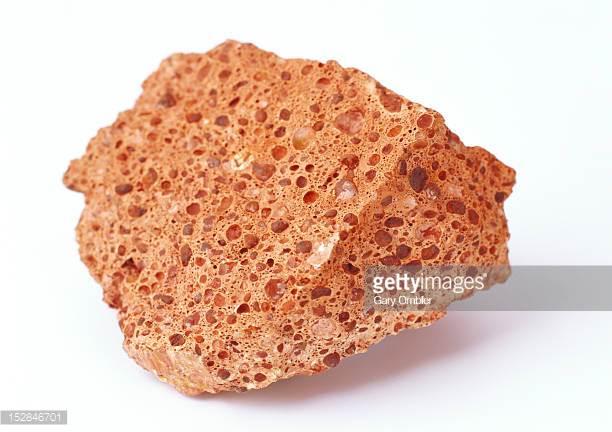 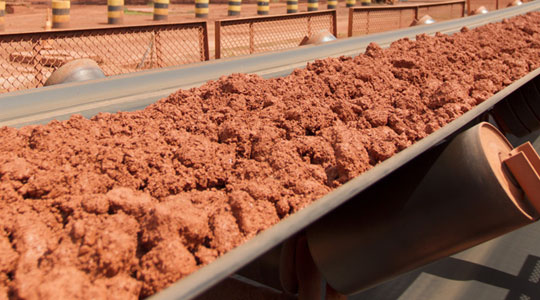 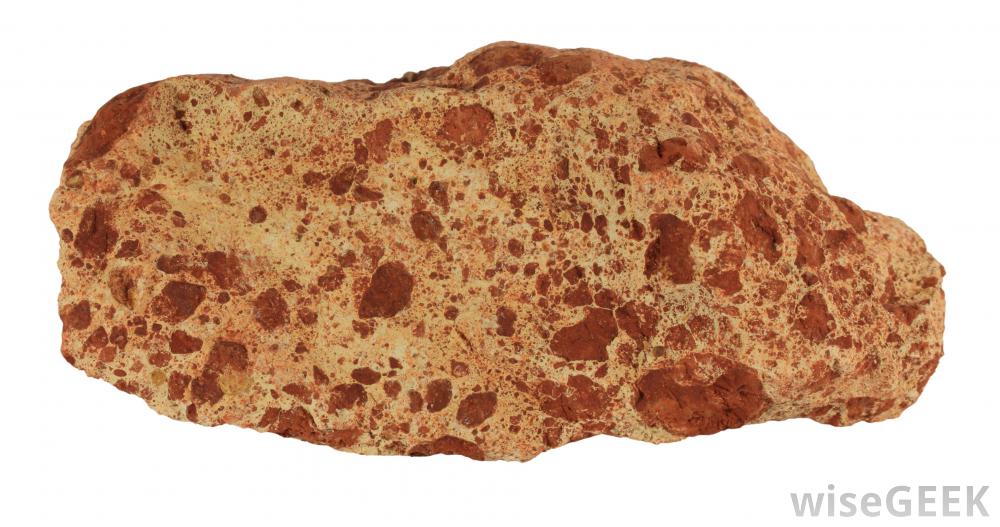 几内亚铝土矿:
世界一流矿产资源
铝土矿和氧化铝运营现状
2017年之前，几内亚有三座铝土矿山和一个氧化铝厂在运营，分别为CBG, SMB, CBK, FRIGUIA
河南国际矿业和AMR两座新矿山于2017年开始生产
2018年截至目前，新矿山GDM开工
市场前景
新政策 新发展
积极的政治意愿；
商业友好型采矿管理；
新采矿准则将确保管理有序、促进社区发展以减少冲突，并保证采矿协议的稳定性；
改造地籍系统，提高效率、完善设备；
2017年3月起在线采矿地图上线；
促进地方转型；
一站式交货授权；
注重可持续性；
几内亚是世界上(世界银行)5个最具改革性的国家之一。
基础设施——行业关键
如何减轻负担
由政府开发基础设施共享政策
西北、中、南三个方向实施基础设施共享计划
CBG和GAC就博凯铁路（Boke Railways）签署多用户协议，目前正在执行
监管框架基本到位
制定BOT和公共私人合伙(PPP)法律
更新采矿基础设施
采矿基础设施涉及投资机会、港口租赁、中港集团、中远集团、赢联盟和烟台港
新项目开发
基于政府实施的新政策和市场创造的机会，几内亚正在考虑开发众多铝土矿和氧化铝  新项目，如CBG（扩建）、GAC、COBAD、欧亚资源（Eurasian）、动力矿业（Dynamic mining）、FAR、SBG、TBEA、阿夏普拉矿业（Ashapura mining）等
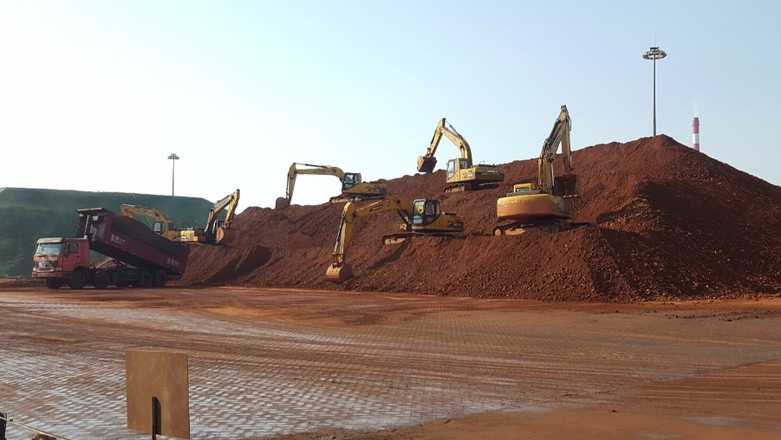 CBG扩建项目
共3期工程
1期: (年产能1850万吨)前期施工阶段正在进行
2期: （年产能2350万吨）运输材料湿度3%，预计2019年完工
3期: （年产能2850万吨）
运输材料湿度3%，预计2023年完工
1期项目完成集资
几内亚氧化铝公司
位于博凯区
1期项目：2019年4季度投产
铝土矿年产能1200万吨
以年产能1200万吨为标准，升级现有铁路，完善港口基础设施建设
预估成本约9亿美元
CBD甸甸铝土矿
位于博凯区
Dian-Dian铝土矿开采项目
项目年产能将由300万吨增至600万吨
铝土矿从矿山到铁路的运输工程正在施工
在卡姆萨尔港附近建出口码头
根据多用户协议使用现有铁路
2018年9月实现首次生产
阿鲁法
贝尔艾尔-博法（Bel-Air Boffa）铝土矿开采项目
现场施工刚刚开始
预计年产能：由500万吨增至1000万吨
资金成本2亿美元
多样化投资商
由卡车陆地运输（15公里）至仓库
经阿鲁法-艾尔出口码头转运至外海
2018年第3季度投产
氧化铝项目
GAC：2期项目2022年投产, 冶炼厂年产能200万吨
Societé几内亚铝土矿：2期项目阶段性氧化铝冶炼厂位于马穆地区（几内亚中部），年产能100万吨；2020年基础设施可投入使用
SPIC国电投几内亚项目：阶段性氧化铝冶炼厂（包括深海港口）位于贝尔艾尔-博法省，年产能400万吨；或将与河南国际矿业建立合资企业
FRIGIA：改造旧冶炼厂，新增一条生产线，2018年投产
COBAD: 2期项目2020年后投产，氧化铝冶炼厂年产能200万吨
TBEA特变电工：氧化铝2期项目建设中
SMB：正在协商利用自有基础设施建设氧化铝冶炼厂
其它项目
几内亚铝土矿采矿权
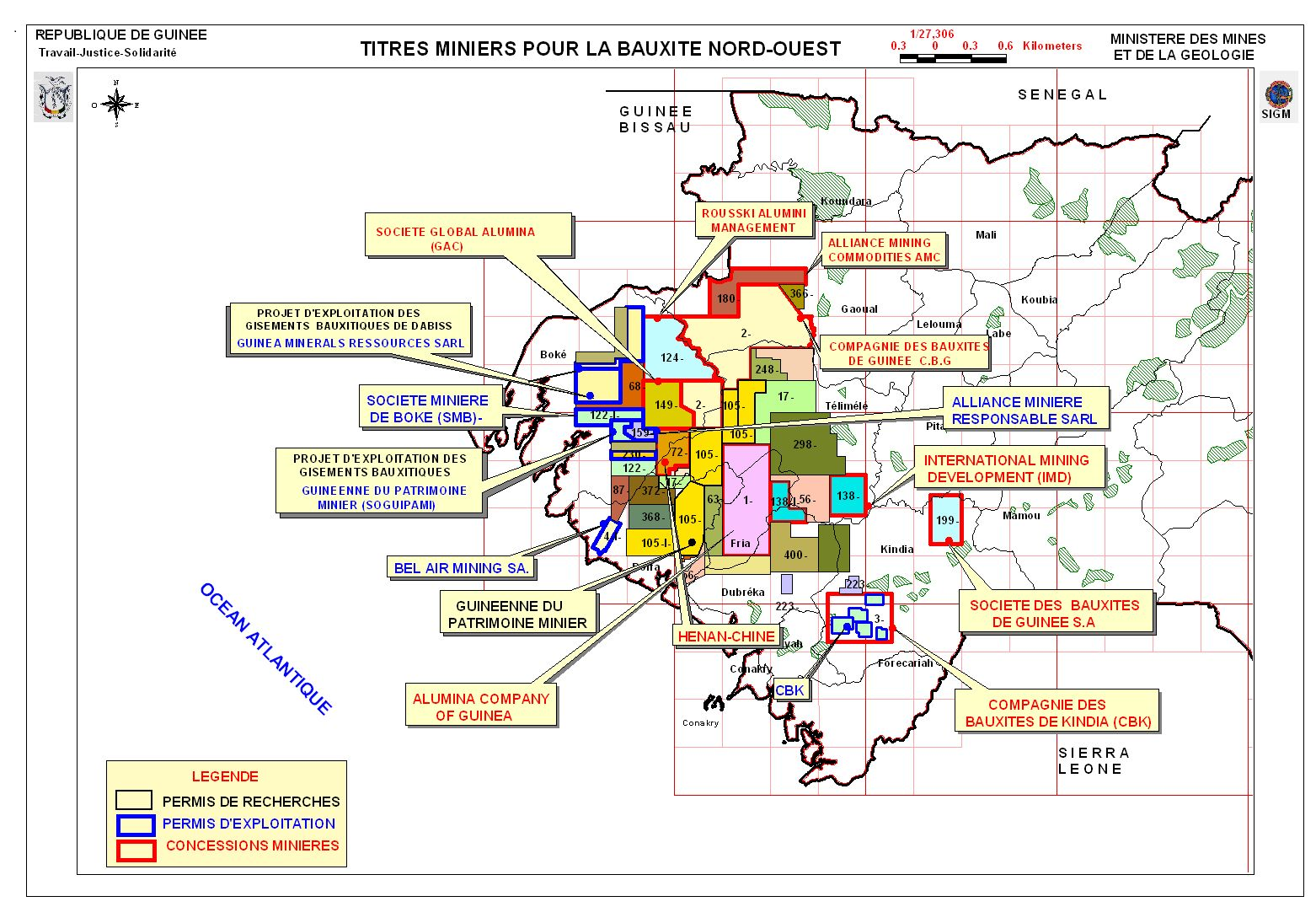 几内亚铝土矿投资商
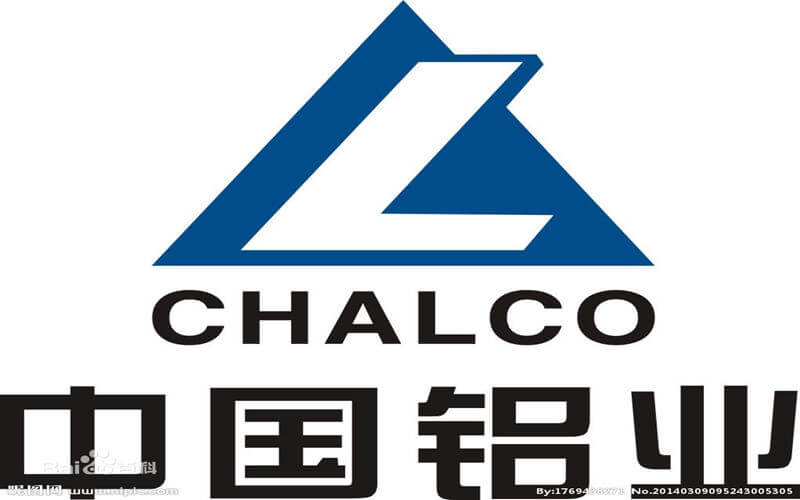 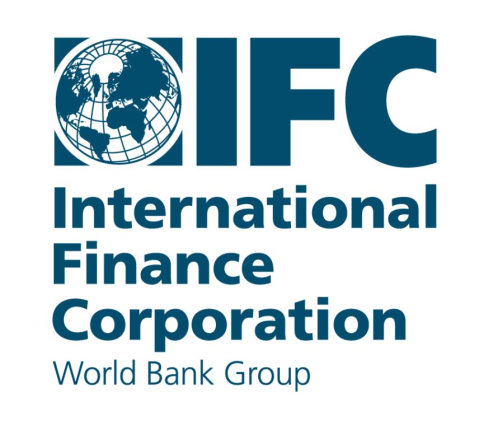 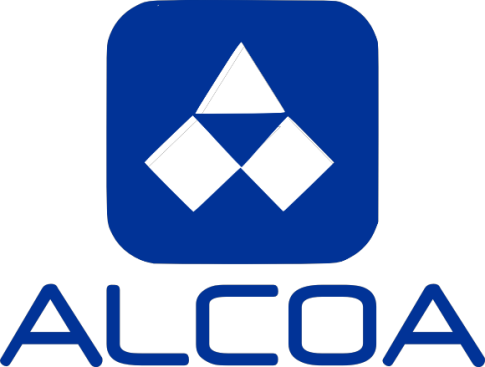 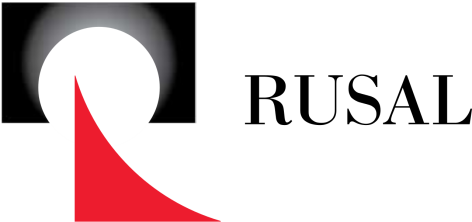 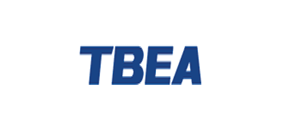 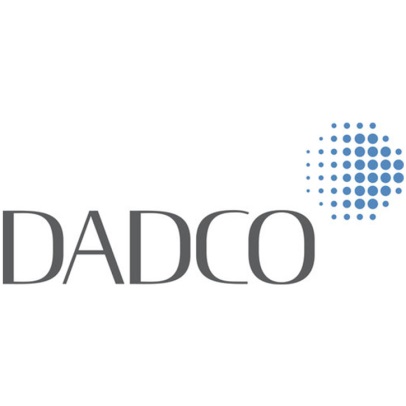 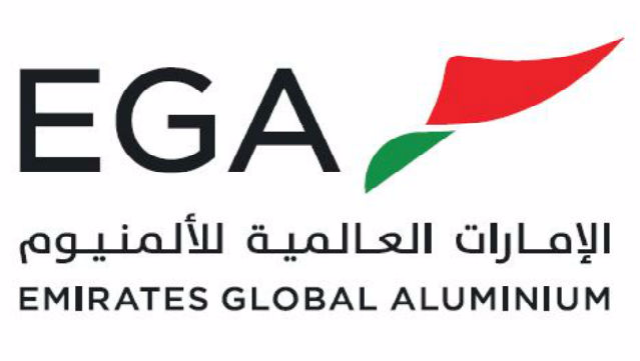 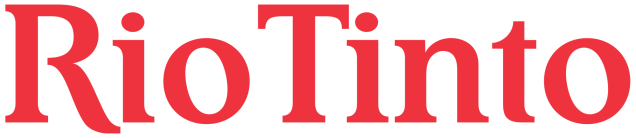 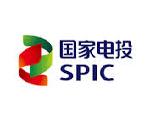 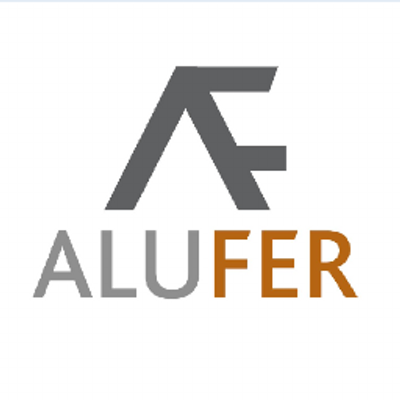 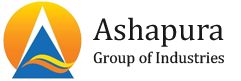 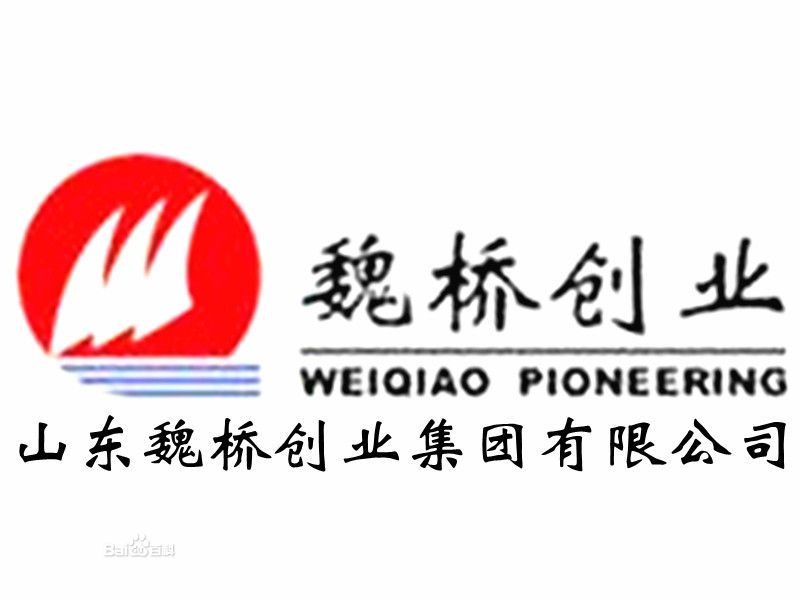 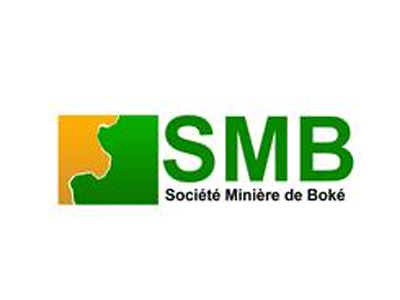 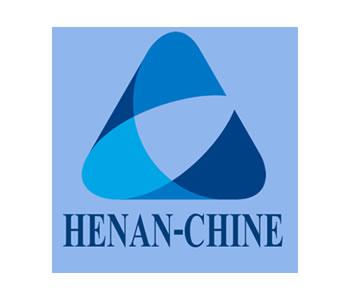 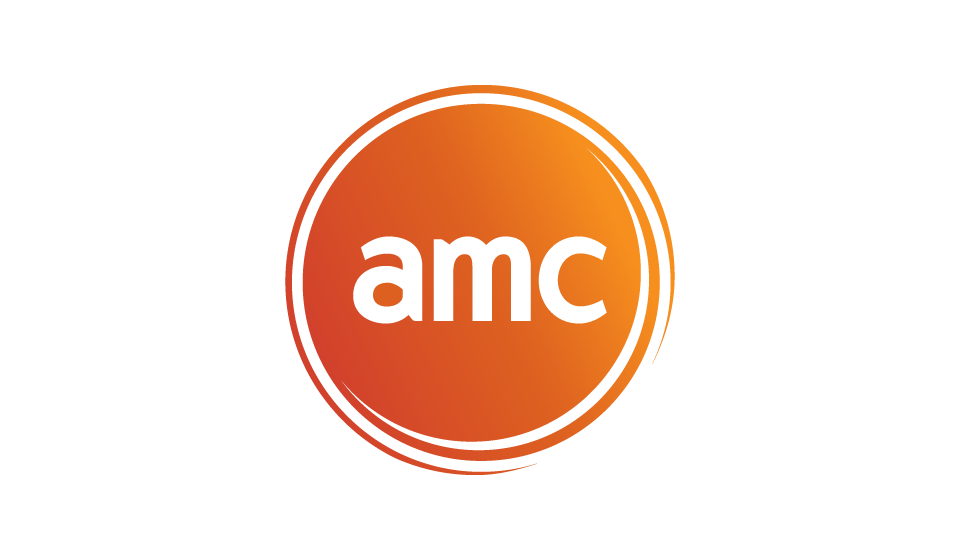 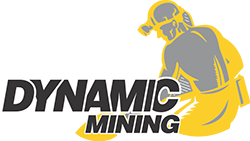 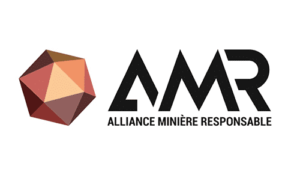 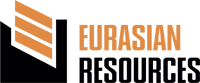 几内亚采矿投资商
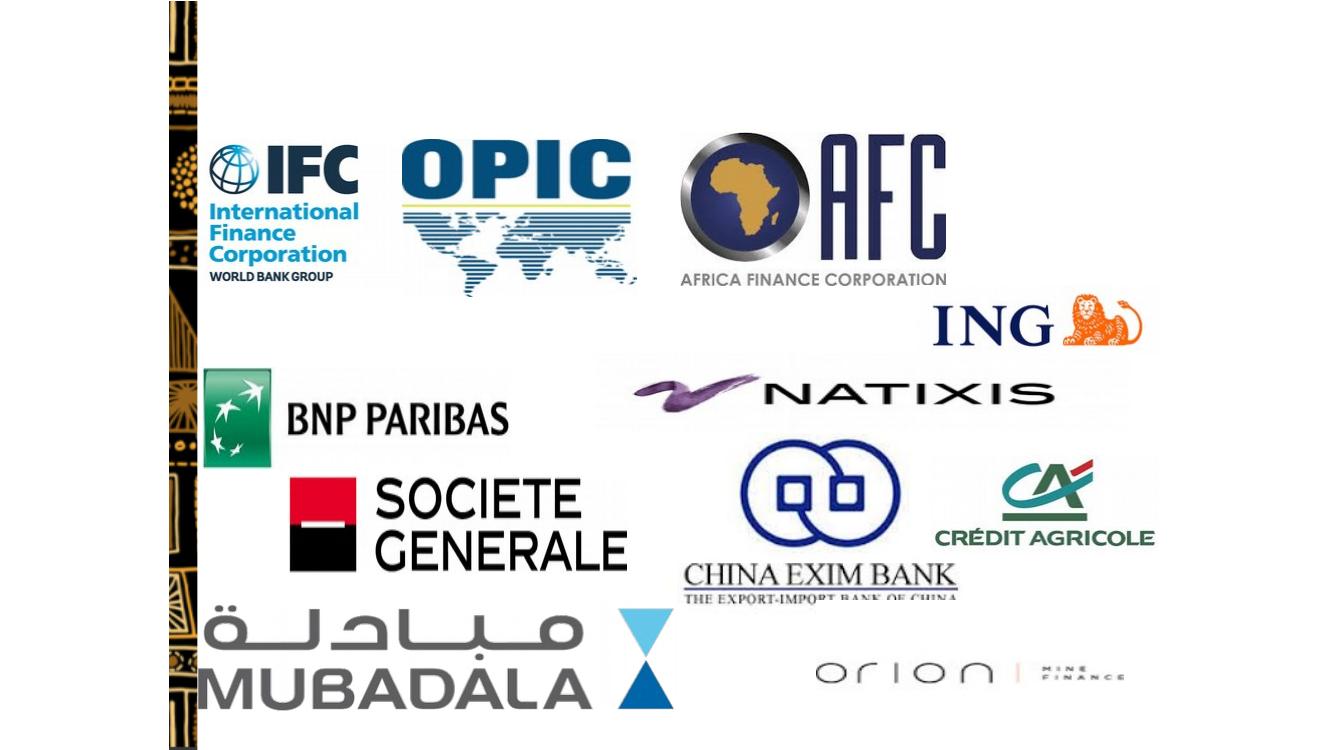 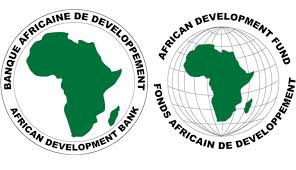 总结
1. 几内亚是铝土矿资源所在地；
2. 几内亚迫切要求提高铝土矿生产能力；
3. 政府积极采取各项措施协助目标实现；
4. 许多运营铝土矿项目总产能预计在2020年前后达到约6000万吨；
5. 氧化铝项目仍在建设，2022前后至少将有一家新工厂投产。
几内亚正在成为世界顶尖矿业公司的首选地
几内亚目前正逐渐转变为全球高品位铝土矿的最大出口商，将继续吸引投资商前来开发黄金、铁矿石及金刚石资源等。
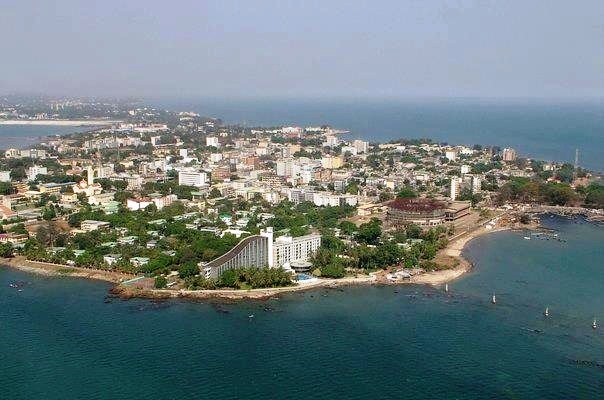 几内亚正在成为世界矿业公司的首选地
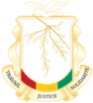 致谢
WWW.MINES.GOV.GN
http://guinee.cadastreminier.org